KHTN 7
Chủ đề 1 :
NGUYÊN TỬ - NGUYÊN TỐ HÓA HỌC -  SƠ LƯỢC VỀ BẢNG TUẦN HOÀN CÁC NGUYÊN TỐ HÓA HỌC
Tiết 7
Bài 2 NGUYÊN TỬ
KHỞI ĐỘNG
Khoảng năm 440 trước Công Nguyên, nhà triết học Hy Lạp, Đê – mô – crit (Democritos) cho rằng: nếu chia nhỏ nhiều lần một đồng tiền vàng cho đến khi “không thể phân chia được nữa”, thì sẽ đuộc một hạt gọi là nguyên tử. (“Nguyên tử” trong tiếng Hy Lạp là atomos, nghiac là “không chia nhỏ hơn được nữa”). Vậy nguyên tử có phải hạt nhỏ nhất không?
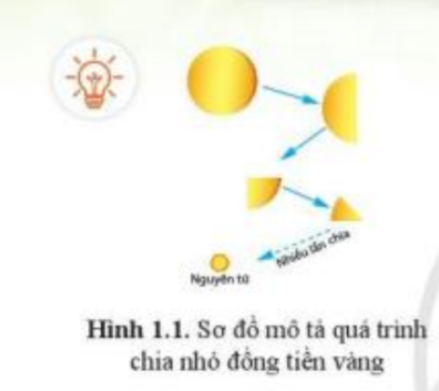 Trả lời: Nguyên tử không phải là hạt nhỏ nhất. Trong nguyên tử còn có các hạt: electron, proton, neutron
I.  NGUYÊN TỬ LÀ GÌ?
 Tìm hiểu sơ lược về nguyên tử
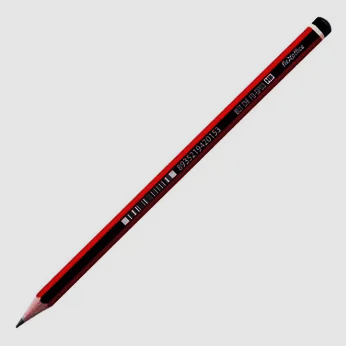 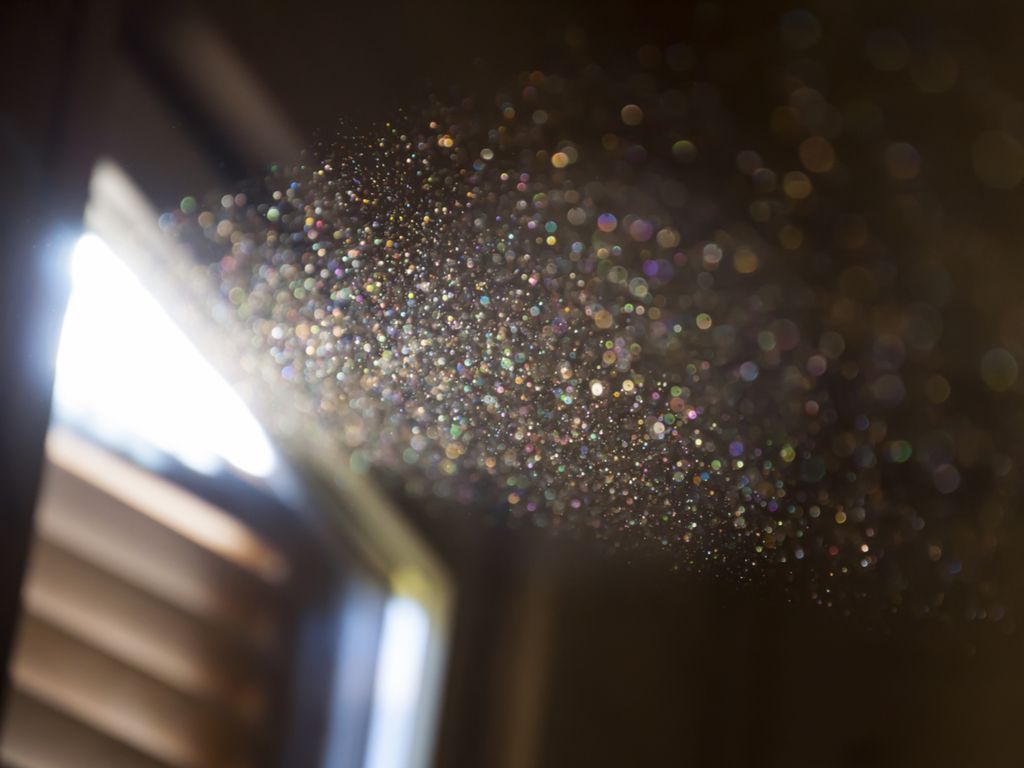 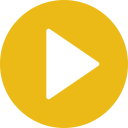 Những đối tượng nào trong hình 2.1 ta có thể quan sát bằng mắt thường, bằng kính lúp, bằng kính hiển vi?
a, Ruột bút chì 0.5mm
b, Hạt bụi trong không khí 
5 -1000x10-6
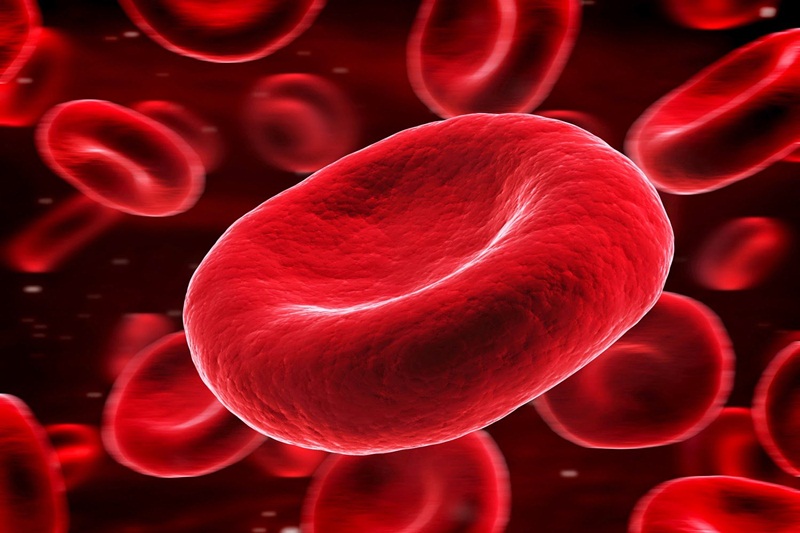 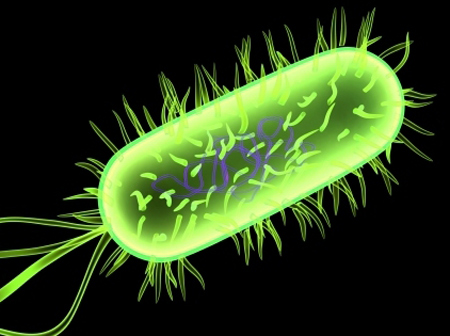 c, Tế bào máu 10-5  có độ phóng đại 1000 lần
d, Vi khuẩn 10-6 m có
 độ phóng đại 30000 lần
Hình 2.1 kích thước của một số vật thể
I.  NGUYÊN TỬ LÀ GÌ?
 Tìm hiểu sơ lược về nguyên tử
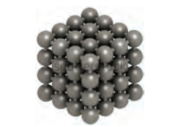 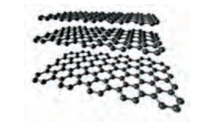 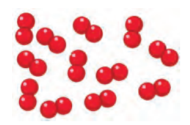 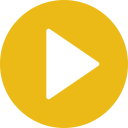 Quan sát hình 2.2, em hãy cho biết khí oxygen, sắt, than chì có đặc điểm chung gì về cấu tạo?
a, Oxygen
c, Than chì (graphite)
b, Sắt (iron)
Hình 2.2. Mô phỏng cấu tạo của một số chất
Trả lời: Đều được tạo nên từ các hạt.
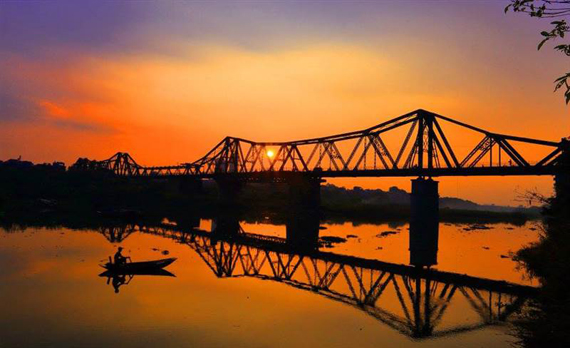 Hình 2.3. Cầu Long Biên
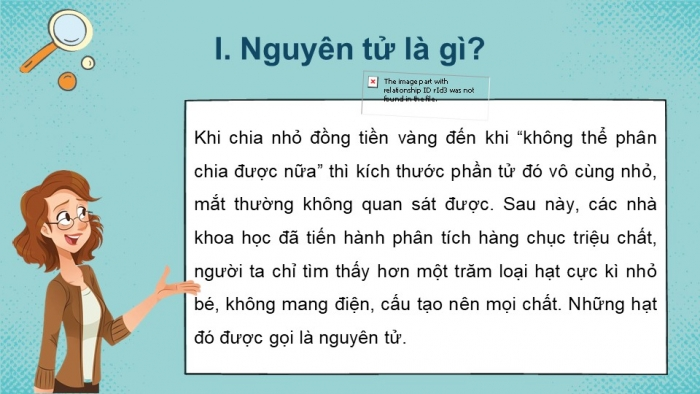 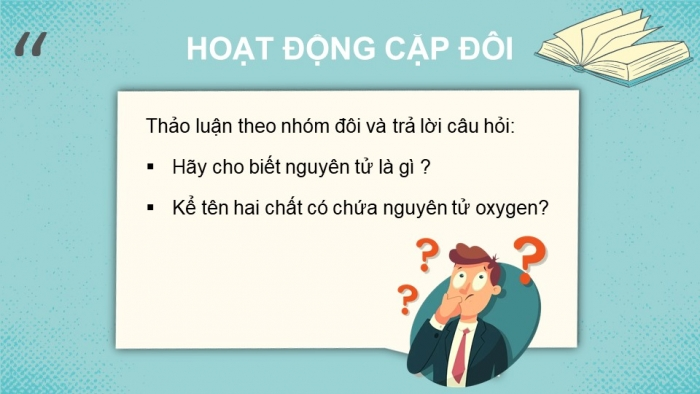 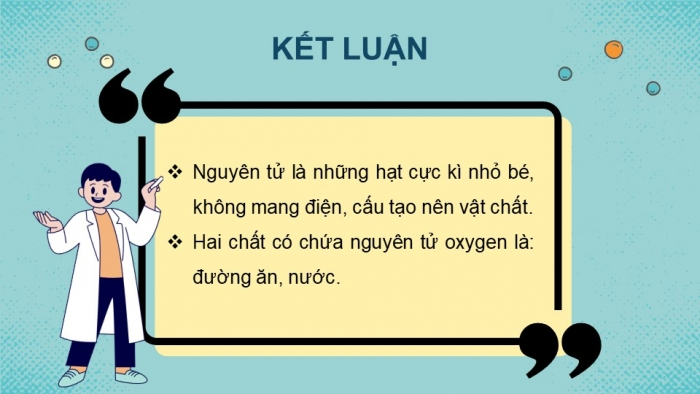 I. NGUYÊN TỬ LÀ GÌ?
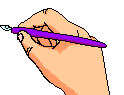 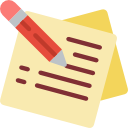 KHÁI NIỆM
- Nguyên tử có kích thước vô cùng nhỏ, tạo nên các chất.
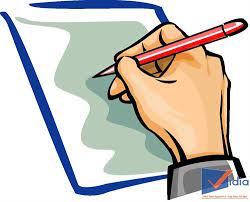 Em có biết
Nguyên tử nhỏ cỡ nào?
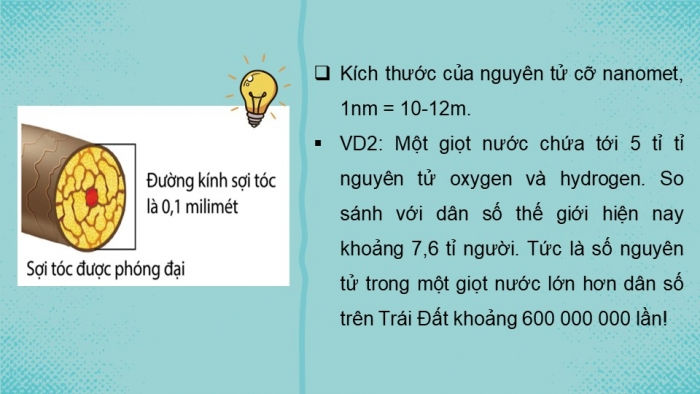 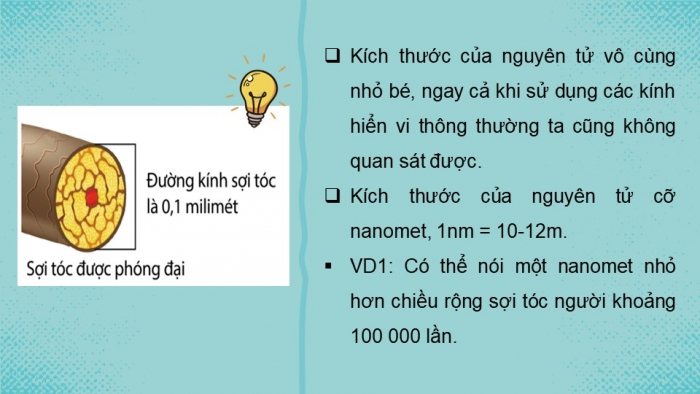 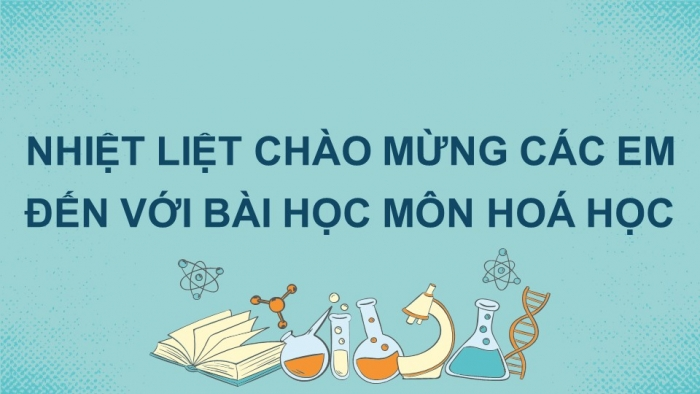 Tiết 8
Bài 2 NGUYÊN TỬ
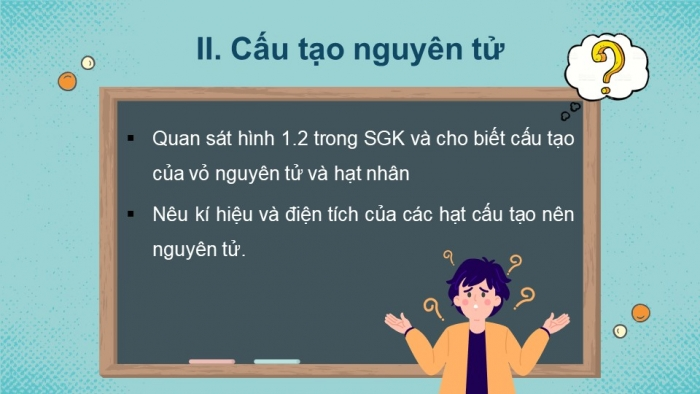 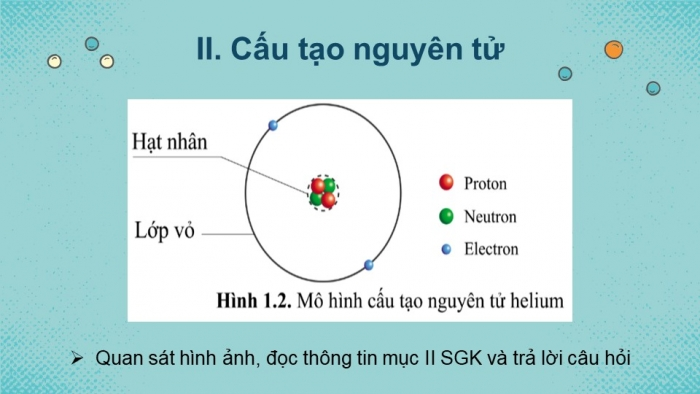 II. CẤU TẠO NGUYÊN TỬ
 1. Vỏ nguyên tử
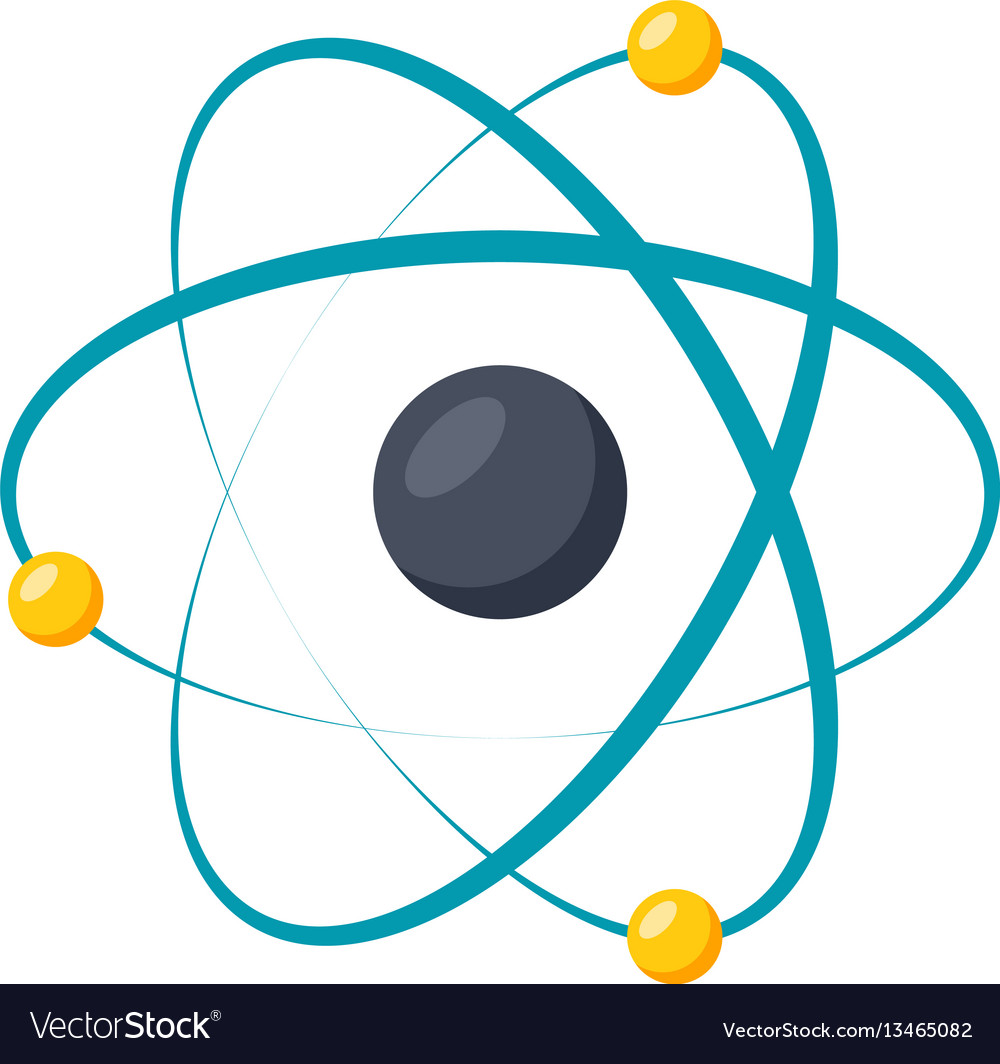 Theo Rutherford – Bohr nguyên tử có cấu tạo như thế nào?
Hình 2.4 Mô hình nguyên tử của Rutherford
Quan sát hình 2.5, hãy cho biết nguyên tử nitrogen và potassium có bao nhiêu
A, điện tích hạt nhân nguyên tử
B, lớp electron
C, electron trên mỗi lớp

Vì sao nguyên tử trung hòa về điện?
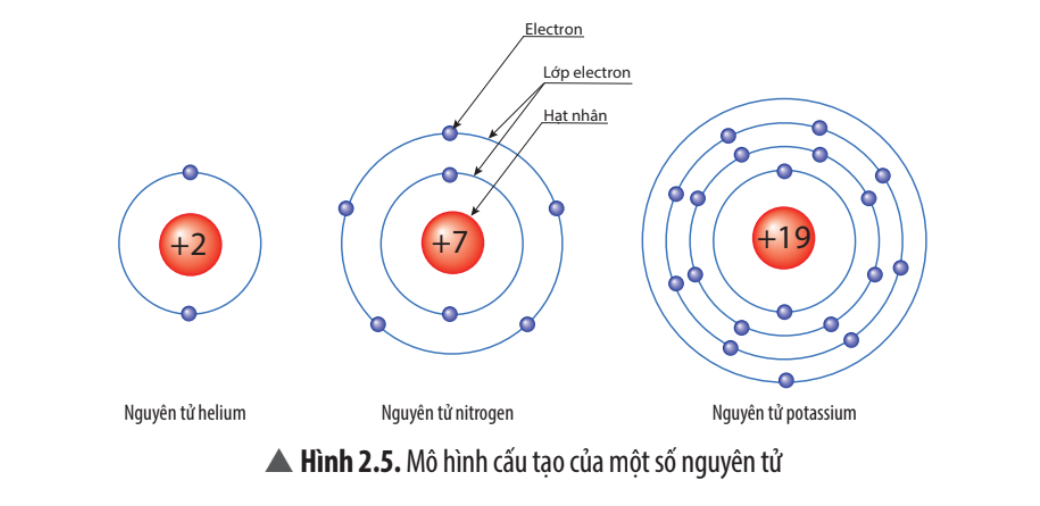 II. CẤU TẠO NGUYÊN TỬ
 2. Hạt nhân nguyên tử
Cho biết các thành phần cấu tạo nên nguyên tử trong hình bên?
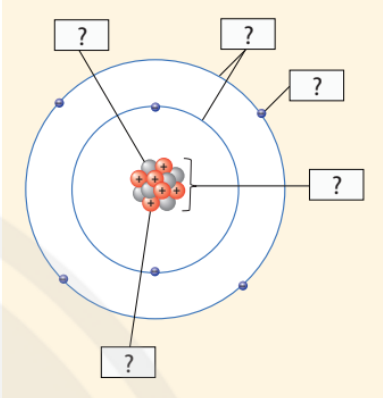 Lớp vỏ nguyên tử được tạo bởi một hay nhiều electron. Hạt nhân nguyên tử được cấu tạo bởi proton và neutron.
2. Quan sát hình 2.6 hoàn thành bảng sau:
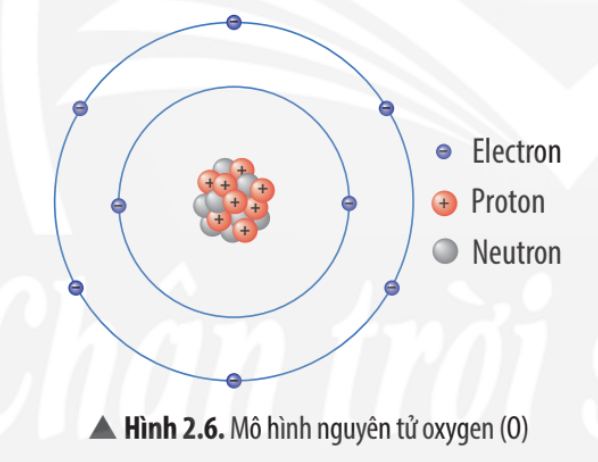 Để electron ngoài cùng của nguyên tử oxygen có đủ số electron tối đa thì cần thêm bao nhiêu electron nữa?
Cần thêm 2e nữa
II. CẤU TẠO NGUYÊN TỬ
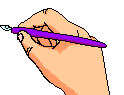 Cấu tạo nguyên tử gồm vỏ nguyên tử và hạt nhân nguyên tử.
 1. Vỏ nguyên tử
Được cấu tạo bởi một hay nhiều electron mang điện tích âm chuyển động xung quanh hạt nhân
 2. Hạt nhân nguyên tử
Hạt nhân của nguyên tử mang điện tích dương, được tạo bởi các proton và neutron.
Lịch sử khám phá và nghiên cứu cấu tạo nguyên tử
JOHN DALTON
JOSEPH JOHN THOMSOM
ERNEST RUTHERFORD
NIELS BOHR
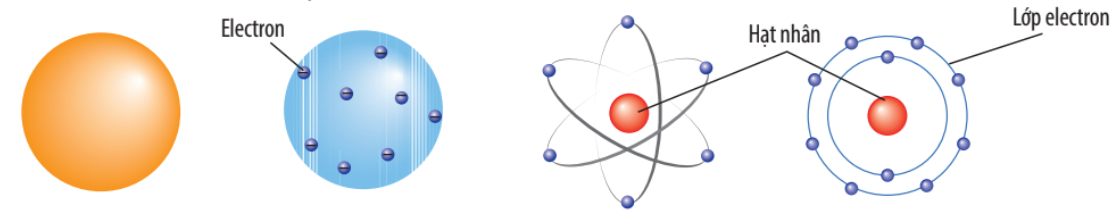 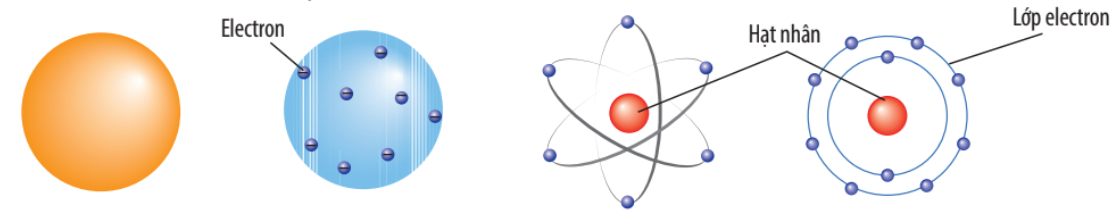 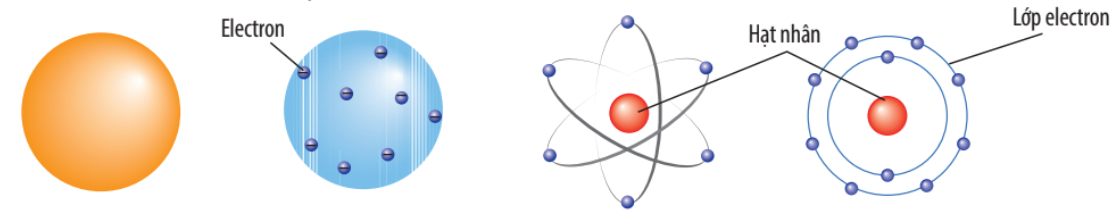 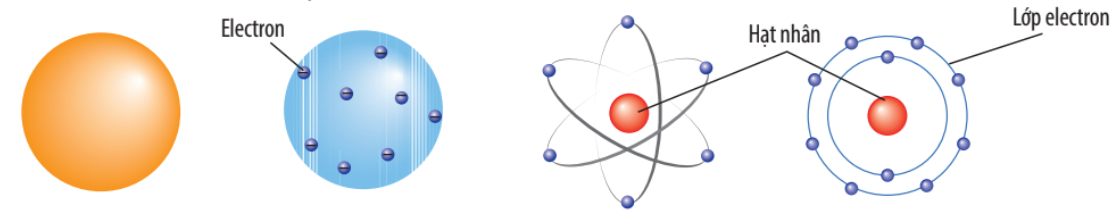 1
2
3
4
1803
1897
1911
1913
Phát hiện ra nguyên tử
Phát hiện ra các hạt eletron
Phát hiện ra hạt nhân nguyên tử
Xây dựng lí thuyết về lớp vỏ electron
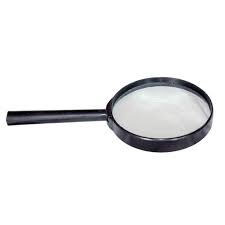 ?
3. Trong các hạt cấu tạo nên nguyên tử:a) Hạt nào mang điện tích âm?b) Hạt nào mang điện tích dương?c) Hạt nào không mang điện?
Trả lời:
Electron có kí hiệu là e, mang điện tích âm, có giá trị là -1.
Proton có kí hiệu là p, mang điện tích dương, có giá trị là +1.
Neutron có kí hiệu là n và không mang điện.
1. MÔ HÌNH NGUYÊN TỬ RUTHERFORD - BOHR
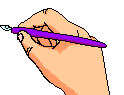 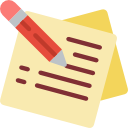 Mô hình Rutherford – Bohr: trong nguyên tử các electron ở vỏ được xếp thành từng lớp và chuyển động xung quanh hạt nhân theo quỹ đạo như các hành tinh quay quanh Mặt trời.

Nguyên tử trung hòa về điện: Trong nguyên tử, số proton bằng số electron
Số p  =  Số e
 (+)                ( - )
2. KHỐI LƯỢNG NGUYÊN TỬ
 Tìm hiểu về khối lượng nguyên tử
Vì sao người ta sử dụng đơn vị amu làm đơn vị khối lượng nguyên tử?
Để biểu thị khối lượng nguyên tử người ta sử dụng đơn vị khối lượng nguyên tử viết tắt là amu (atomic mass unit)
 
1amu = 1,6605 x 10-24 gam
2. KHỐI LƯỢNG NGUYÊN TỬ
 Tìm hiểu về khối lượng nguyên tử
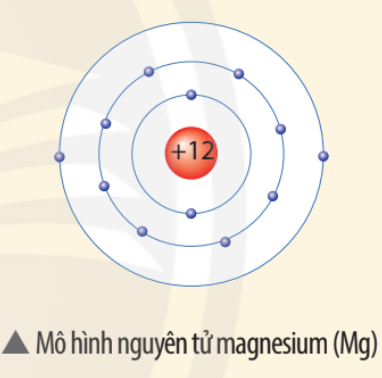 Quan sát mô hình dưới đây, cho biết số proton, số electron và xác định khối lượng nguyên tử magnesium (biết số neutron bằng 12)
2. KHỐI LƯỢNG NGUYÊN TỬ
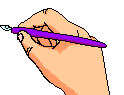 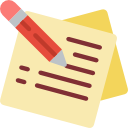 Khối lượng nguyên tử là khối lượng của một nguyên tử, được tính theo đơn vị quốc tế amu
1 amu = 1,6605 x 10-24 gam
amu viết tắt là u
BÀI TẬP
1. Em hãy điền vào chỗ trống các từ, cụm từ thích hợp sau để được câu hoàn chỉnh
8
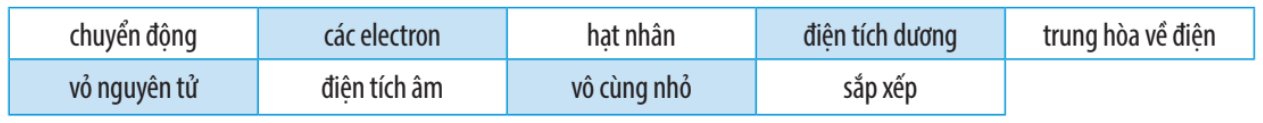 6
3
4
2
5
7
1
9
Nguyên tử là hạt (1) … và (2) …. Theo Rutherford – Bohr, nguyên tử có cấu tạo gồm 2 phần là (3) … (mang (4)…) và (5) … tạo bởi (6) … (mang (7) …).
Trong nguyên tử các electron (8) … xung quanh hạt nhân và (9) … thành từng lớp.
BẢNG HỆ THỐNG TUẦN HOÀN 
CÁC NGUYÊN TỐ HÓA HỌC
Periodic table